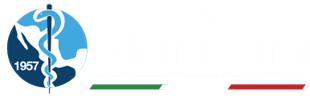 Avances de la acreditación nacional en América Latina: experiencias y perspectivas
Junio 16, 2016
Dr. Ricardo León Bórquez. M.C.A.
Antecedentes
Inician estudios preliminares de calidad entre la FEPAFEM y la OPS en 1976
Estudio de la situación de la calidad de la educación medica en países utilizando un instrumento de autoevaluación y análisis prospectivo
Cronograma
Perú y Colombia: 1979
México y Venezuela: 1980
Jamaica: 1981
AVANCES ACREDITACIÓN - AMFEM 2016
Antecedentes
En 1984 se emite la siguiente recomendación:
“Los países deben aplicar el instrumento de autoevaluación, analizar los resultados y tomar las decisiones para los cambios con planes estratégicos a nivel micro (escuelas de medicina) y nivel macro (nivel de país)”

Esto oriento la acreditación nacional
AVANCES ACREDITACIÓN - AMFEM 2016
Antecedentes
En 1986 Asociación Mexicana de Facultades y Escuelas de Medicina (AMFEM) inicia pláticas para el desarrollo del programa de acreditación de calidad
En 1991 en la AMFEM se conformó la creación del programa de Acreditación de la Calidad.
AVANCES ACREDITACIÓN - AMFEM 2016
Antecedentes
En la reunión nacional de la AMFEM en Guadalajara en 1991, se presentó el proyecto y se nombró al recién creado comité de planeación de la asociación para que se establecieran los estándares de calidad a seguir de la educación médica Mexicana.
AVANCES ACREDITACIÓN - AMFEM 2016
Antecedentes
El Comité de Planeación entregó al Consejo Directivo los estándares y abrió una línea de colaboración con la Fundación Mexicana para la Salud, con quien se desarrolla la estrategia de implementación.
Para tal efecto se programó un ejercicio de Consenso en la reunión Nacional de la AMFEM en Mérida, Yucatán a finales de 1992, allí se obtuvo un consenso muy alto sobre la necesidad de implantar en México un Programa de mejora de la Calidad de la Educación Médica, el cual fue asumido por la AMFEM como plan de trabajo.
AVANCES ACREDITACIÓN - AMFEM 2016
Antecedentes
En 1995, se solicitó a las escuelas miembros de AMFEM, voluntarios para efectuar una prueba piloto del sistema de autoevaluación y acreditación. Se propusieron 10 escuelas y a finales de 1995 se realiza por primera vez en México una visita de verificación con fines de acreditar un programa educativo. 
El Comité de planeación de la AMFEM, asumió el papel de comité acreditador. El proceso se continuó aplicando en los siguiente años supervisado por el comité de planeación.
AVANCES ACREDITACIÓN - AMFEM 2016
Creación del Consejo Mexicano para la Acreditación de Educación Médica
En el año de 2002 la AMFEM firma un convenio con el Consejo Para la Acreditación de la Educación Superior (COPAES) por el cual el proceso de acreditación de programas en Medicina se desvincula de la asociación y quedaría bajo la responsabilidad de una asociación denominada Consejo Mexicano para la Acreditación de la Educación Médica AC. (COMAEM)
AVANCES ACREDITACIÓN - AMFEM 2016
Antecedentes del COMAEM
El COMAEM, asume integro el proceso iniciado por la AMFEM. En el año de 2003, el consejo inicia la revisión de los estándares a la luz de la experiencia acumulada en los años previos buscando esclarecer y actualizarlos, se concluyó con un nuevo documento donde se establecen 79 estándares para el proceso de acreditación.
En 2006, se inicia un proceso de análisis del sistema el cual después de múltiples reuniones con verificadores y Consejeros concluye con la publicación de un nuevo instrumento.
AVANCES ACREDITACIÓN - AMFEM 2016
Antecedentes del COMAEM
Se reagrupan estándares redefinidos en nuevos apartados. De los 79 estándares y del Instrumento de Autoevaluación 2003, se concretaron agrupados en 60 para la versión 2008.
AVANCES ACREDITACIÓN - AMFEM 2016
Instrumentos de Autoevaluación COMAEM
2003
79 estándares
 Diez apartados
2008
60 estándares
Siete apartados
Se define el criterio para la respuesta 
Se proponen los documentos probatorios. 
Se diseñaron 13 Tablas para la captura de información requerida.
AVANCES ACREDITACIÓN - AMFEM 2016
Actualmente
En el 2015 se inicia una comparación del instrumento 2008 con los indicadores de calidad del: 
Consejo para la Acreditación de la Educación Superior (COPAES) de México
National Committee on Foreign Medical Education and Accreditation (NCFMEA) de los EUA
World Federation of Medical Education (WFME) – instrumentos 2012 y 2015
Esta revisón dará lugar al instrumento 2016 el cual esta en etapa de revisón final.
AVANCES ACREDITACIÓN - AMFEM 2016
Actualmente
Información proporcionada por: 
Dr. Jesús Hernández Tinoco, 
Secretario Ejecutivo 
COMAEM – abril 27 del 2016.
AVANCES ACREDITACIÓN - AMFEM 2016
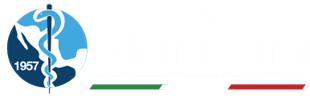 Gracias
rleonbor@gmail.com
AVANCES ACREDITACIÓN - AMFEM 2016